2021
NUOVA VALUTAZIONE
SCUOLA PRIMARIA
L’ORDINANZA MINISTERIALE n°172 del 4 dicembre 2021
ha modificato le modalità di valutazione degli apprendimenti delle alunne e degli alunni della SCUOLA PRIMARIA
VALUTARE       significa
DARE VALORE
Nella scheda di valutazione per ogni DISCIPLINA (italiano, matematica…) sono indicati gli obiettivi di apprendimento (es. Leggere testi di vario genere, cogliendone lo scopo e le informazioni principali. Produrre semplici testi, coerenti alla consegna... )
Ad ogni obiettivo di apprendimento viene attribuito uno dei 4 livelli previsti dall’ordinanza ministeriale:

AVANZATO
INTERMEDIO
BASE
IN VIA DI PRIMA ACQUISIZIONE
AUTONOMIA
Capacità di portare a termine il compito senza bisogno    dell’ aiuto dell’insegnante o di un compagno
TIPOLOGIA DELLA SITUAZIONE
NOTA (già sperimentata più volte dall’alunno)
NON NOTA ( non sperimentata dal bambino in quella forma)
PER VALUTARE IL LIVELLO DELL’APPRENDIMENTO VENGONO UTILIZZATE 4 DIMENSIONI
RISORSE MOBILITATE
Risorse utilizzate dall’alunno per portare a termine il compito (possono essere predisposte dall’insegnante, ma anche reperite dal bambino grazie ad apprendimenti precedenti, avvenuti a scuola e non)
CONTINUITA’
Capacità di mettere in atto l’apprendimento tutte le volte che viene richiesto
LIVELLO AVANZATO
L’ alunno porta a termine compiti in situazioni note e non note, mobilitando una varietà di risorse sia fornite dal docente sia reperite altrove, in modo autonomo e con continuità.
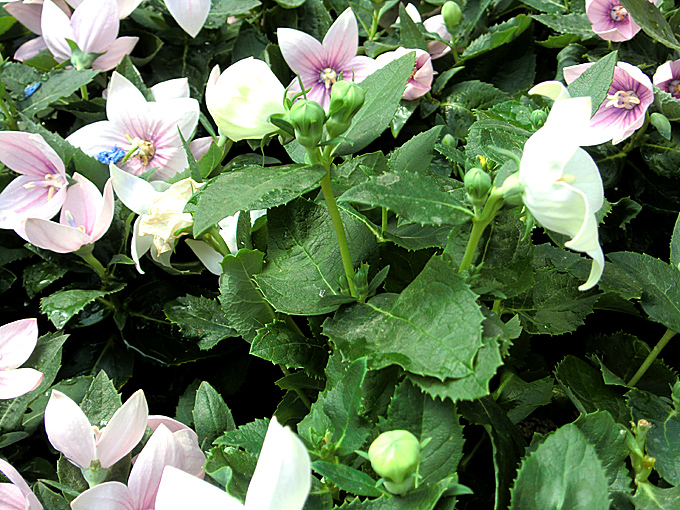 Riesce a lavorare come fa sempre, da solo anche se era un lavoro
Nuovo, utilizzando tutte le cose che sa e ha imparato per quel percorso, di quella materia
LIVELLO INTERMEDIO
L’ alunno porta a termine compiti in situazioni note in modo autonomo e continuo; risolve compiti in situazioni non note utilizzando le risorse fornite dal docente o reperite altrove, anche se in modo discontinuo e non del tutto autonomo.
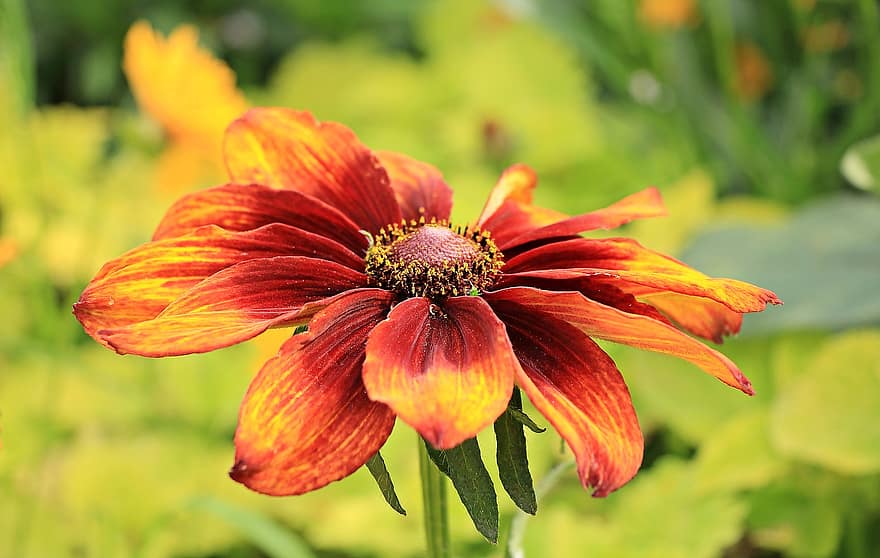 Riesce a fare da solo un lavoro
che di solito fa con la maestra , ma ha
bisogno di un aiutino quando incontra lavori nuovi
LIVELLO BASE
L’alunno porta a termine compiti solo in situazioni note e utilizzando le risorse fornite dal docente, sia in modo autonomo ma discontinuo, sia in modo non autonomo, ma con continuità
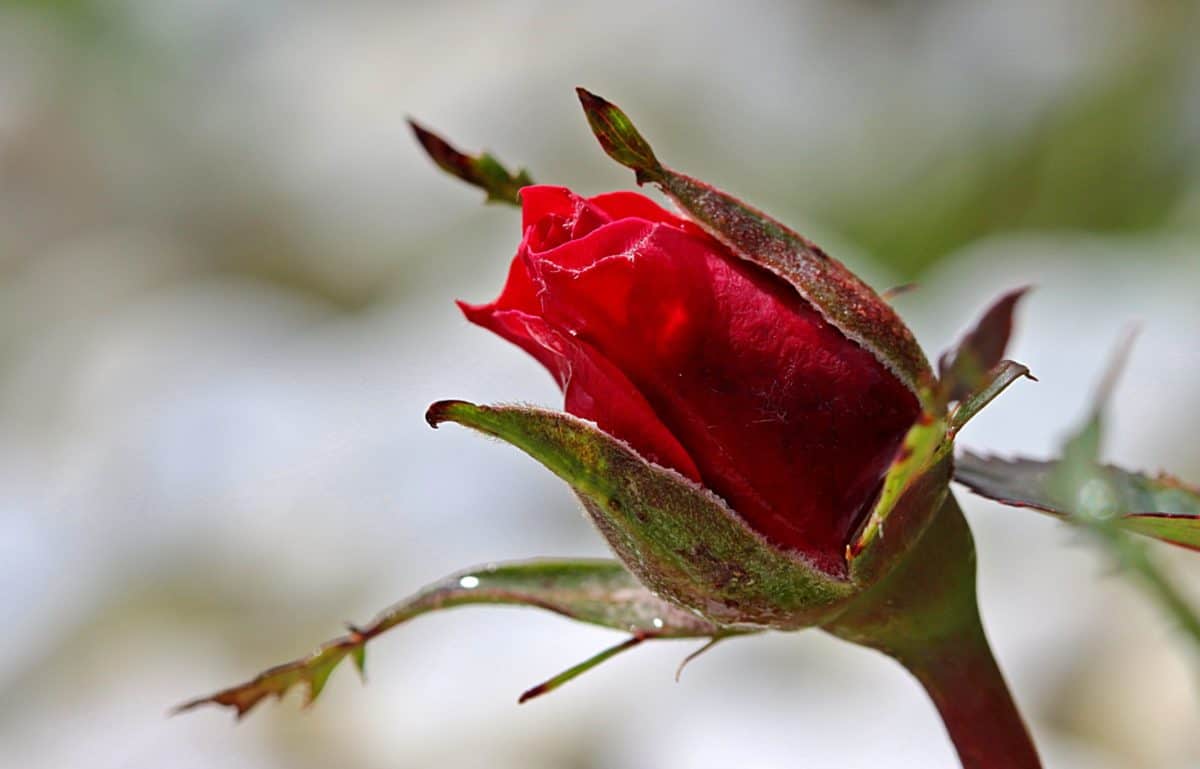 Anche per fare i lavori già sperimentati ha bisogno che l'insegnante gli dia qualche indicazione in più e lo controlli
IN VIA DI PRIMA ACQUISIZIONE
L’alunno porta a termine compiti solo in situazioni note e unicamente con il supporto del docente e di risorse fornite appositamente.
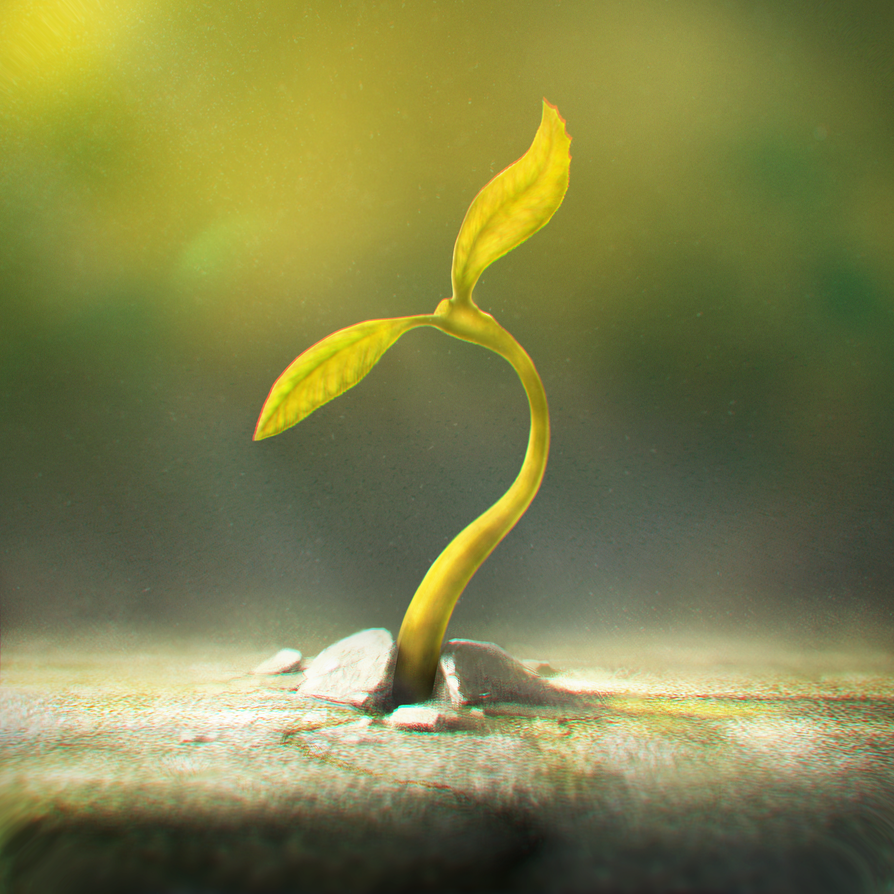 Sta ancora imparando a lavorare da solo perché alcune cose le sa, ma deve ancora impararne tante altre e ha bisogno sempre dell’aiuto dell'insegnante,
NEL DOCUMENTO DI VALUTAZIONEL’INSERIMENTO DEL GIUDIZIO DESCRITTIVO RELATIVO AI
SINGOLI OBIETTIVI DI APPRENDIMENTO DI OGNI DISCIPLINA
E NON ALL’INTERA DISCIPLINA
PERMETTE 
ALL’ALUNNO E ALLA FAMIGLIA DI ESSERE INFORMATI SUI PUNTI DI FORZA E SUGLI ELEMENTI DI CRITICITA’ ANCORA DA POTENZIARE
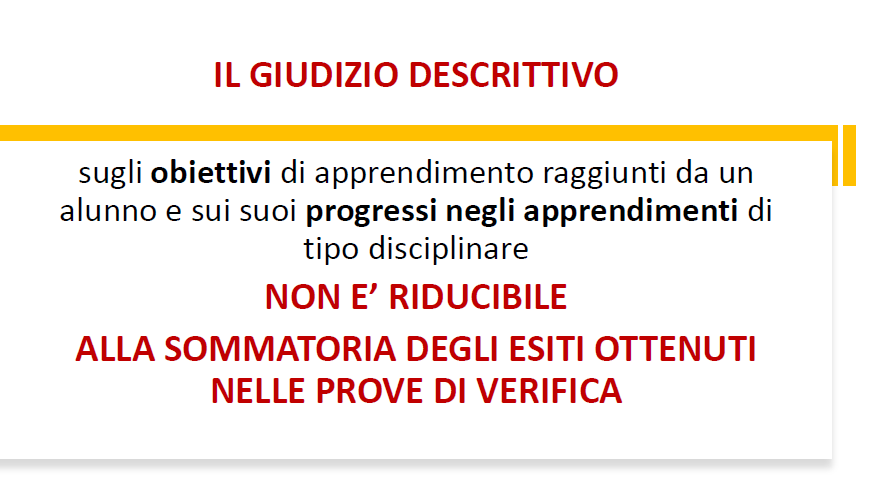 IL LIVELLO NON INDICA IL VALORE DELL’ALUNNO
MA COMUNICA A CHE PUNTO E’ ARRIVATO NEL SUO PERCORSO DI APPRENDIMENTO
PER LA COMUNICAZIONE DELLA VALUTAZIONE IN ITINERE (delle varie attività svolte in classe) VERRÀ PRIVILEGIATO L’USO DEL REGISTRO ELETTRONICO
TALE VALUTAZIONE  NON VERRA’ ESPRESSA CON I VOTI NUMERICI (6 – 7 – 8 – 10…) NE’ CON I GIUDIZI SINTETICI (sufficiente, discreto, buono, ottimo…) MA ATTRAVERSO UN FEEDBACK RIFERITO AD UNA GRIGLIA DI VALUTAZIONE STABILITA DALL’ISTITUTO
QUALE VALUTAZIONE?
VALUTAZIONE
FORMATIVA
Valutazione formativa
LA VALUTAZIONE FORMATIVA
PERMETTE DI CONOSCERE MEGLIO L’ALUNNO AL FINE DI AIUTARLO MEGLIO
INFORMA SIA L’ALLIEVO SIA L’INSEGNANTE DEL LIVELLO DI RAGGIUNGIMENTO DEGLI OBIETTIVI DI APPRENDIMENTO
ABOLIZIONE DELLA SCALA IN DECIMI (VOTI)                               perché?
LA VALUTAZIONE SCOLASTICA NON SERVE A DIRCI CHI E’ IL PRIMO DELLA CLASSE, IL SECONDO,… L’ULTIMO 

LA VALUTAZIONE SCOLASTICA NON HA LO SCOPO DI SELEZIONARE I MIGLIORI

LA VALUTAZIONE SCOLASTICA HA LO SCOPO DI FARE IN MODO CHE TUTTI APPRENDANO
(da Laura Parigi, ricercatrice INDIRE, «La vita scolastica»)
La VALUTAZIONE              deve essere
AL SERVIZIO DELL’APPRENDIMENTO
IL LIVELLO DICE A CHE PUNTO DEL SUO PERCORSO E’ ARRIVATO OGNI BAMBINO

             A SCUOLA OGNUNO HA LA SUA  
           STRADA E IL SUO PERCORSO.
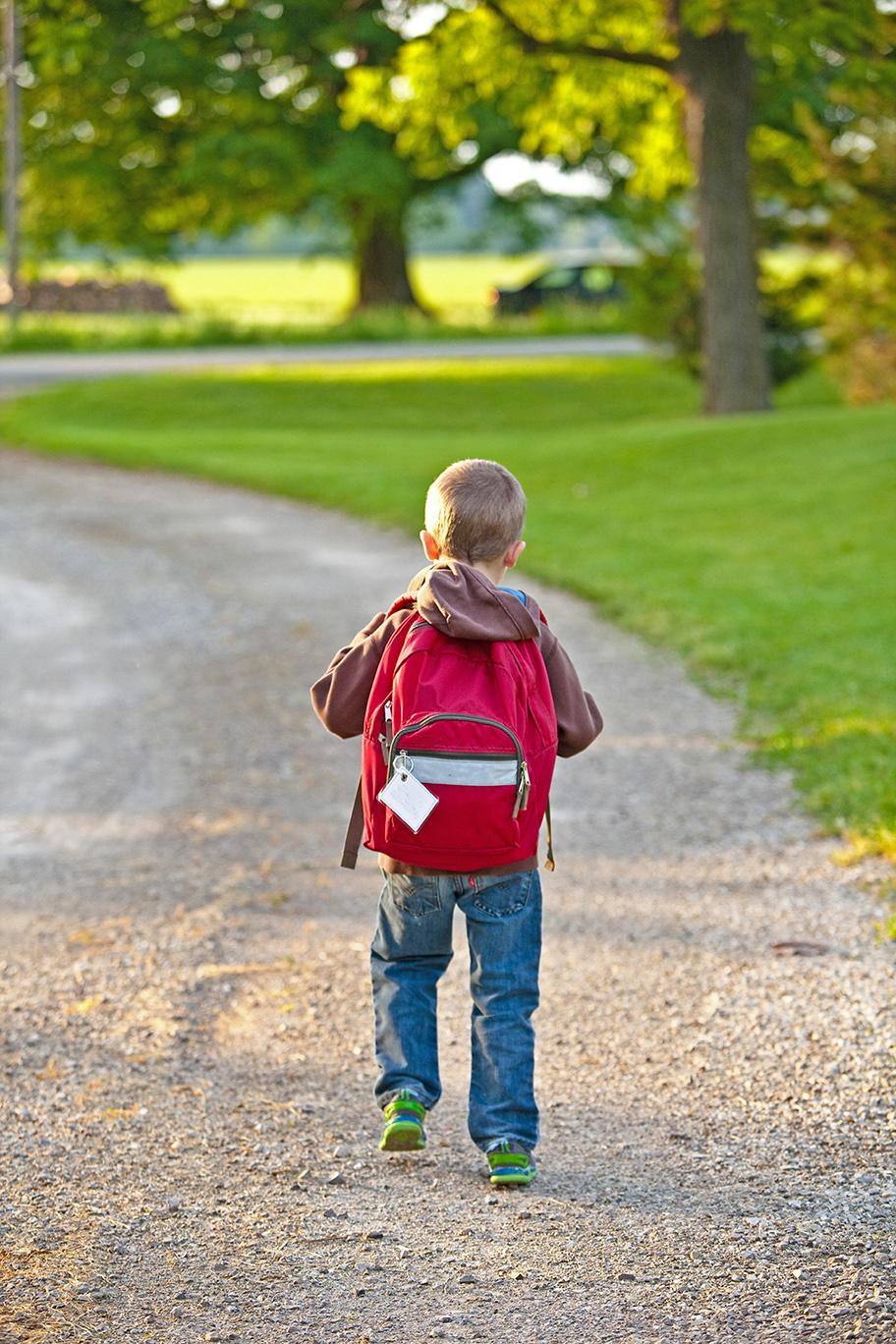